Vous voyagez de: PARIS-MONTPARNASSE         RAMBOUILLET (ROPO – VOPI)
Interruption de la circulation sur tout le parcours, substitution par Bus
Du 11 au 16 janvier, du lundi au samedi, à partir de 00h35.
Du 18 au 29 janvier, du lundi au vendredi, à partir de 00h35.
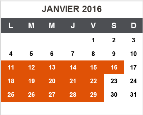 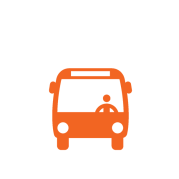 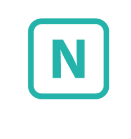 De 21
à 30’
De 52
à 59’
+69’
+32’
+91’
Vous voyagez de: RAMBOUILLET          PARIS-MONTPARNASSE (PORO)
Interruption de la circulation sur tout le parcours, substitution par Bus
Du 25 au 29 janvier, du lundi au vendredi, à partir de 23h22.
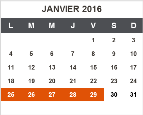 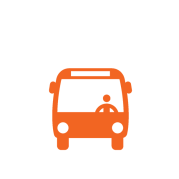 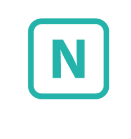 AFFICHE:
5
AFFICHE:
3
AFFICHE:
4
AFFICHE:
1-2-3
AFFICHE:
1-2-3
Vous voyagez entre: LA VERRIÈRE         RAMBOUILLET (ROPO – PORO)
Interruption de la circulation, substitution par Bus
Du 11 au 29 janvier, du lundi au vendredi, à partir de 22h52.
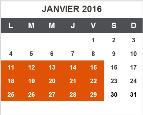 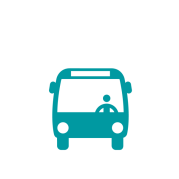 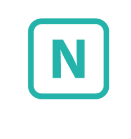 Vous voyagez de: PLAISIR-GRIGNON          MANTES-LA-JOLIE (MOPI)
Interruption de la circulation, substitution par Bus
Du 11 au 29 janvier, du lundi au vendredi, à partir de 22h30.
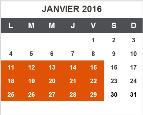 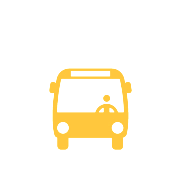 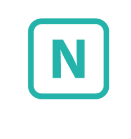 Vous voyagez entre: LA VERRIÈRE          LA DÉFENSE (VERI – DEFI)
Interruption de la circulation sur tout le parcours, substitution par Bus
Du 11 au 29 janvier, du lundi au vendredi, à partir de 22h15.
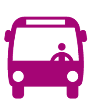 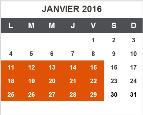 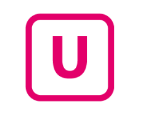 Allongement temps de parcours
Allongement temps de parcours
Allongement temps de parcours
Allongement temps de parcours
Allongement temps de parcours
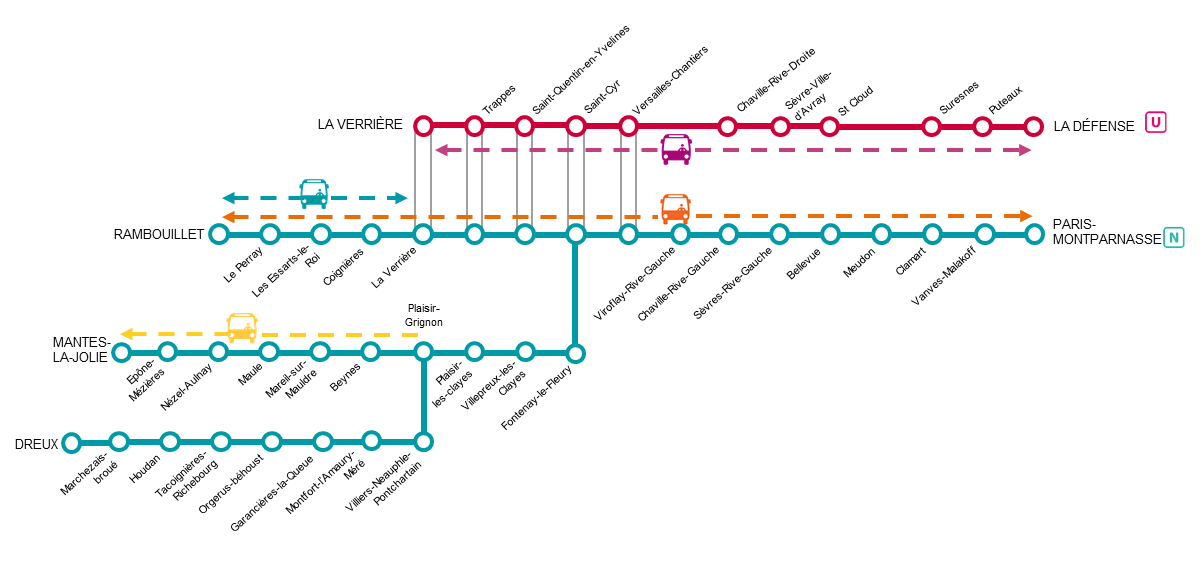 @ Retrouvez le détail de vos infos travaux sur: www.transilien.com
PRG 2016 JANVIER 1/3